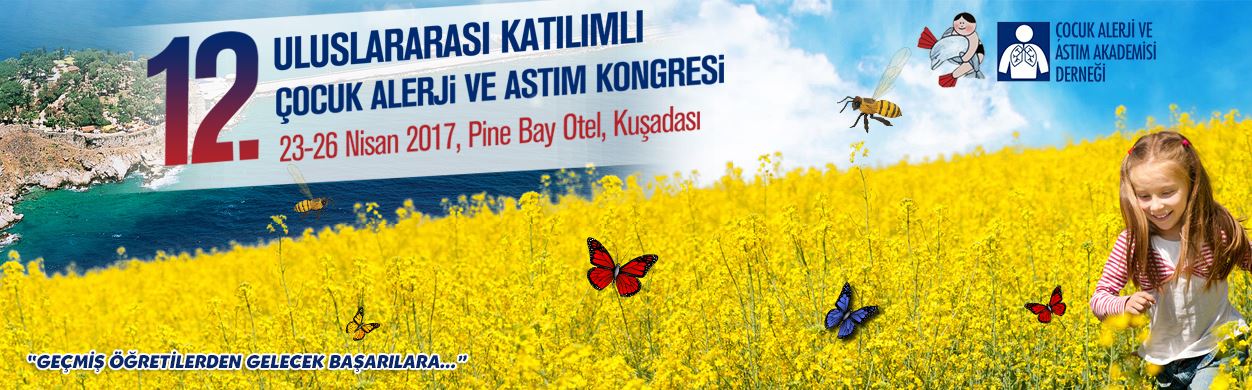 26 Nisan 2017
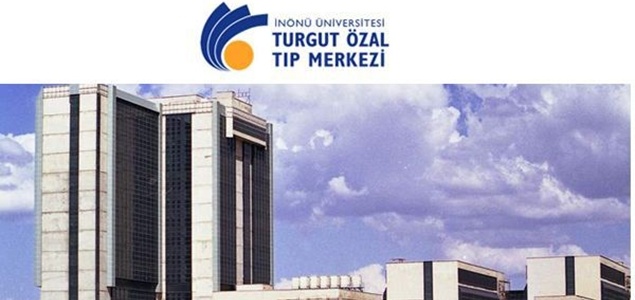 Beta 2 Agonistlerin GüvenirliğiDoç. Dr Erdem TOPALİnönü Üniversitesi Tıp Fakültesi Çocuk İmmünolojisi ve Alerjisi BD
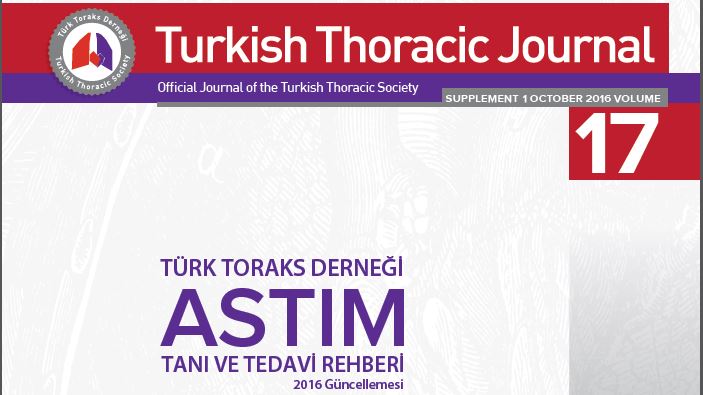 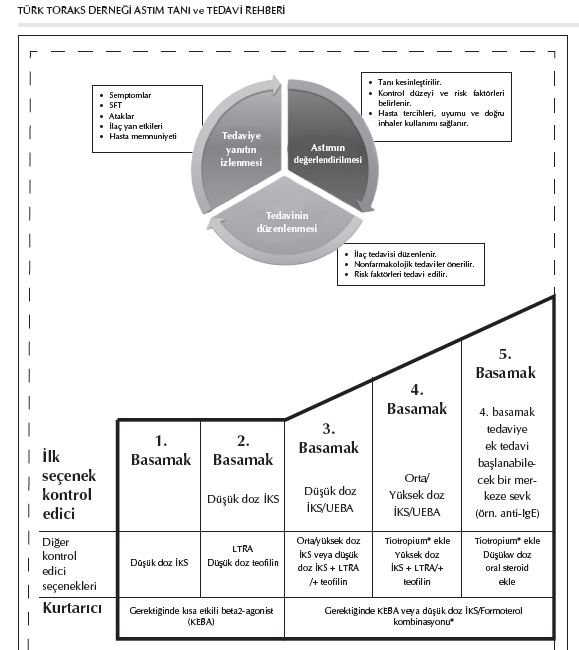 Kısa etkili beta 2 agonistler


Uzun etkili beta 2 agonistler
Beta 2 agonistlerin sınıflandırılması
İzoproterenol
Salbutamol (Albuterol)
Terbutalin
Kısa etkili beta 2 agonistler
Formoterol
Salmeterol
Uzun etkili beta 2 agonistler
İndacaterol
Vilanterol
Olodaterol
Carmoterol
Ultra uzun etkili beta 2 agonistler
Beta 2 agonistlerin etki mekanizması
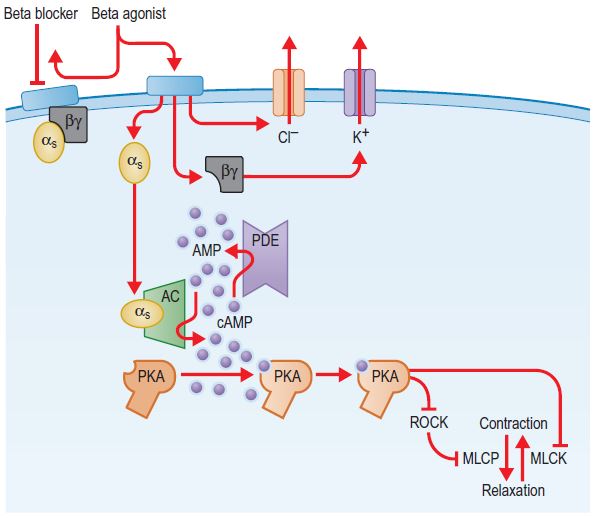 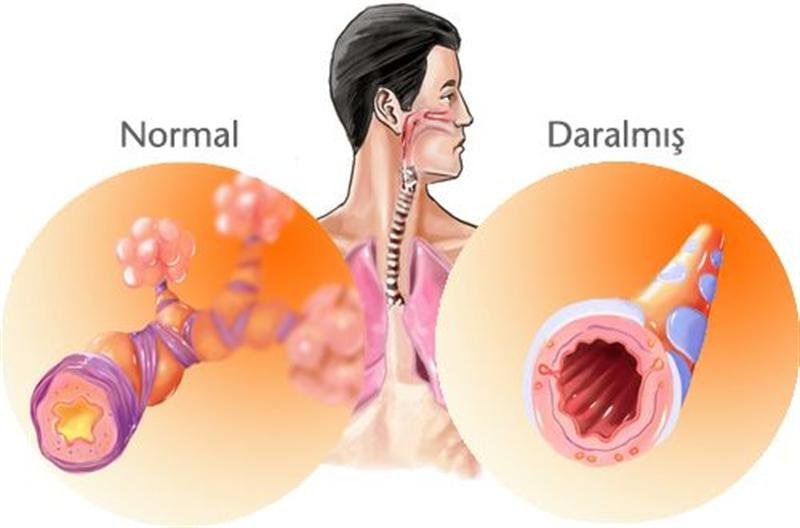 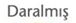 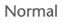 Bronkodilatasyon
Bronşlardaki düz kaslarda gevşeme mekanizmaları
cAMP aktive olması ile PKA aktif hale gelir 
cAMP aracılığı ile Epac aktive olması….hücre içi Ca  azalması
K hücre dışına çıkması
Bronkokonstriktör mediatörlerin (Mast hücrelerin stabilizasyonu)  etkisinin inhibe olması
Glukokortikoid reseptörlerinin sitoplazmadan nükleousa geçişinin artırması
Beta 2 agonistlerin yan etkileri
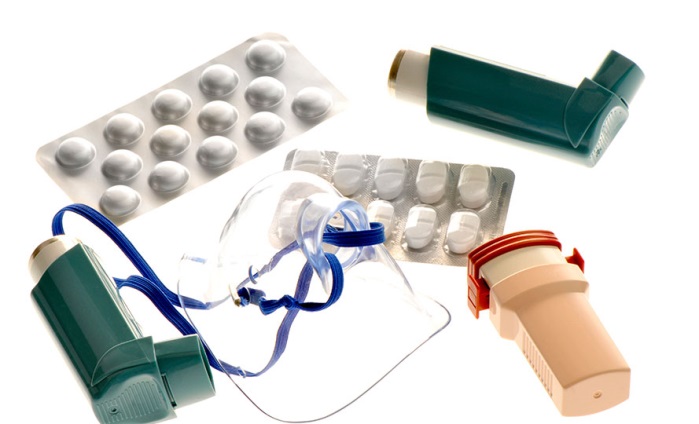 Taşikardi, çarpıntı
Tremor
Hiperglisemi (glikojenozis     )
Hipertrigiliseridemi (trigliseridlerin mobilizasyonu      )
Baş ağrısı, uyku bozukluğu, bulantı, iştahta azalma
Hipokalemi
Vazodilatasyon, diyastolik hipotansiyon
Tedavi sırasında hipoksi (ventilasyon perfüzyon bozukluğu)
Beta 2 agonistlerin güvenirliği
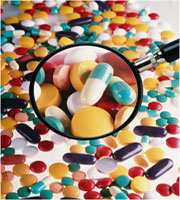 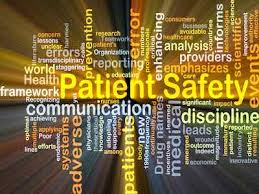 Beta 2 agonistlerin tarihçesi
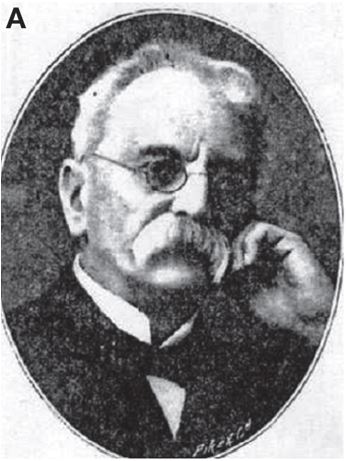 1893
Koyun adrenal bezi tüketiminin radiyal arterde vazokonstrüksiyona neden olduğunu söyledi
Dr. George Oliver
Beta 2 agonistlerin tarihçesi
1890 ‘lı yılların sonunda
Astım da adrenal bezin tüketimi 
Kendisi astım hastası
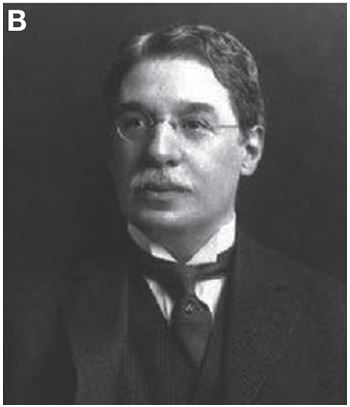 “It has been useful in averting the recurrence of paroxysm and in finally bringing about a state of freedom from fear of their recurrence”
Dr. Solomon Solis-Cohen
Beta 2 agonistlerin tarihçesi
1903
Astımlı hastalarda adrenalin s.c. olarak verildi


1929
Adrenalin inhalar yolla verildi
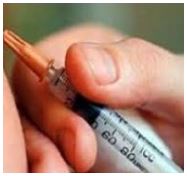 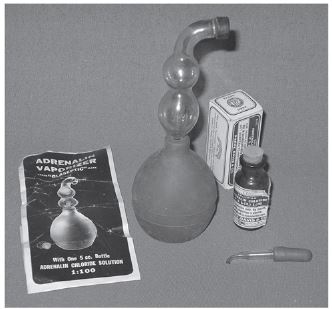 Beta 2 agonistlerin tarihçesi
1940’s
Sempatomimetik reseptörleri
Alfa adrenoreseptörler
Beta adrenoreseptörler


1940’s 
İzopreteronol bulundu
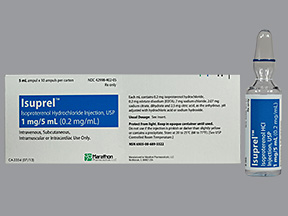 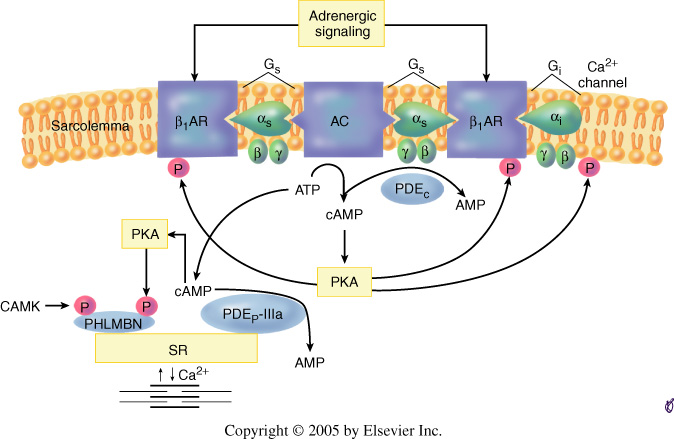 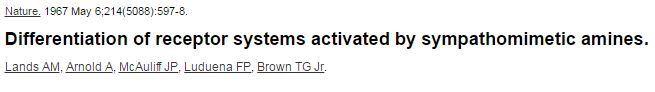 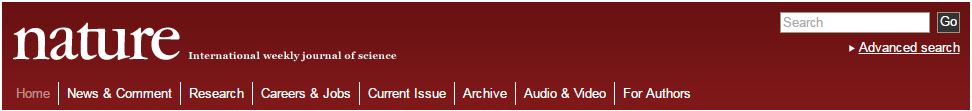 1967 
Beta reseptörleri 
ß1 ve ß2 adrenoreseptörler
ß2……..bronkodilatasyon
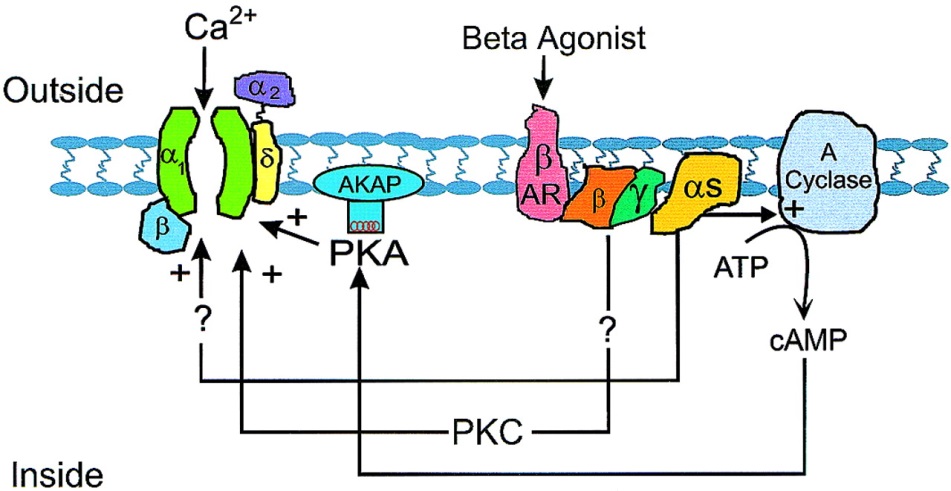 1900’s
1940’s
1960’s
Albuterol
Terbutalin
Fenoterol
Izoprenalin
Adrenalin
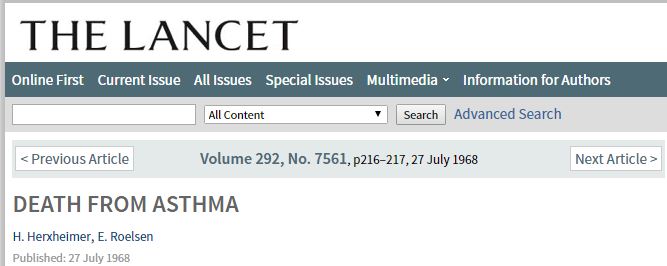 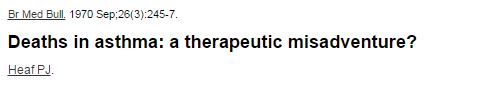 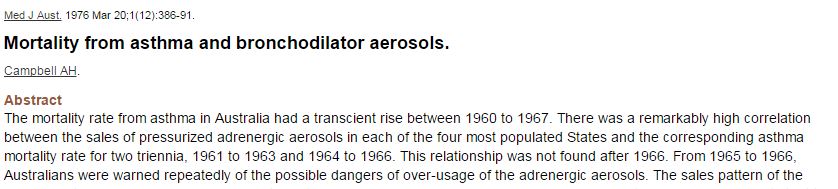 Normal doz izopreteronol
Yüksek doz izopreteronol
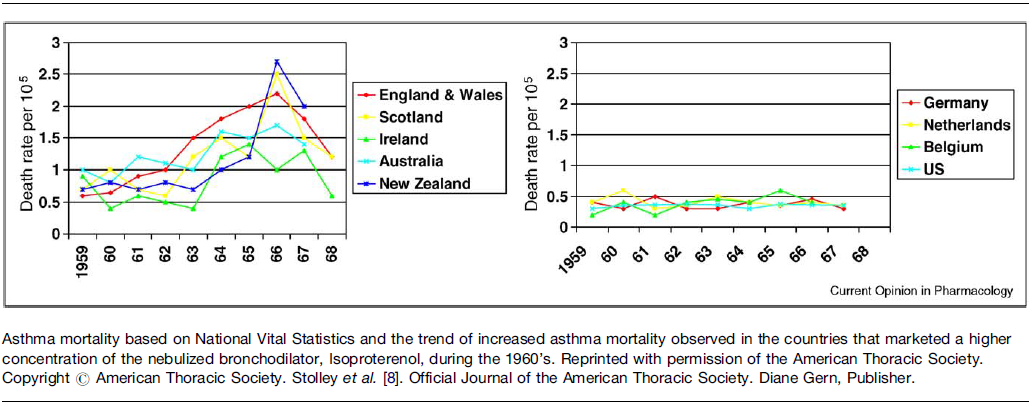 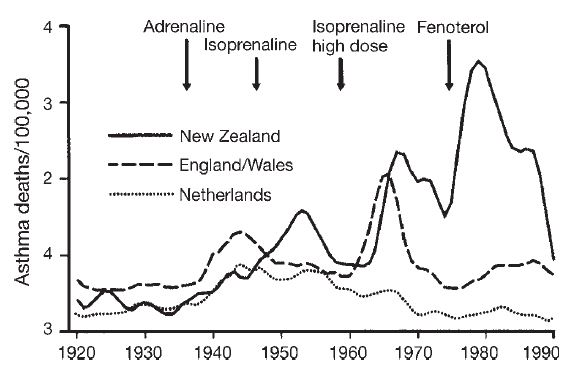 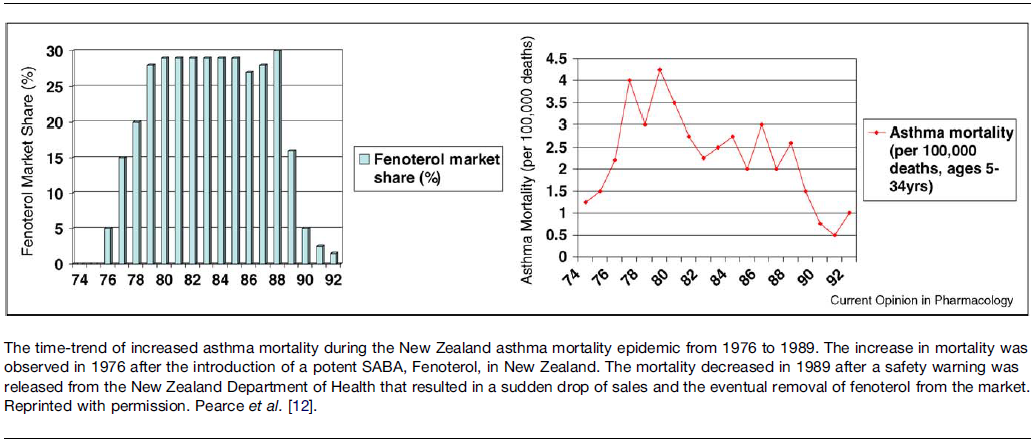 SONUÇ
Yüksek doz kullanılması ve ß2 selektif olmaması mortaliteyi artırıyor
Disritmi, miyokardiyal hasar
Tolerans gelişmesi (Taşiflaksi)

ß2 agonistlerin selektif (Albuterol, Terbutalin) olması ve düşük dozda kullanılması mortaliteyi artırmıyor
1940’s
1960’s
1990’s
Salmeterol
Formoterol
Albuterol
Terbutalin
Isoproterenol
UEBA güvenirliği
KEBA yoğun kullanıldığı 1960 ve 1970’li yıllarda mortalite de artış

UEBA güvenirliği ???
SNSS çalışması
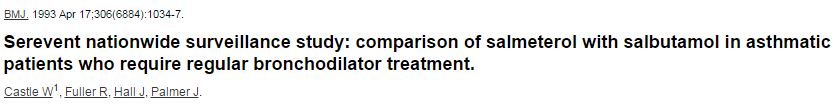 25,180 hasta
16 hafta süreyle hastalar izlendi
50 mcg Salmeterol….günde 2 kez
200 mcg salbutamol…günde 4 kez
Hastaların %70’i aynı zamanda İCS tedavisi alıyordu
Astım ilişkili ölüm riski: Salmeterol grubunda 3 kat fazla
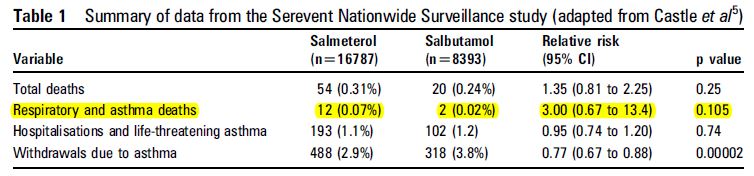 SMART çalışması
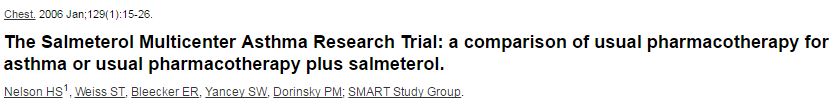 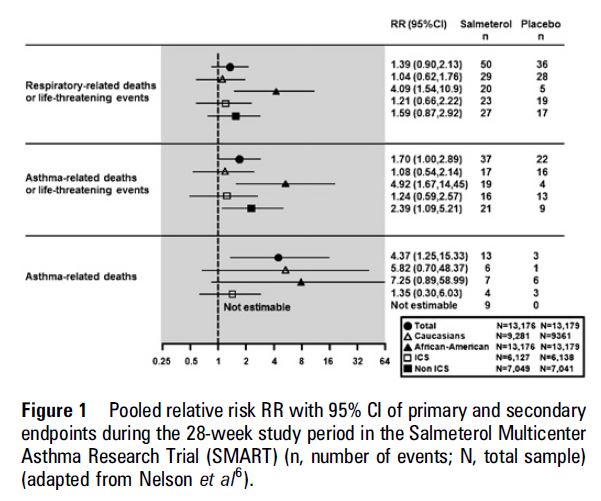 26.355 hasta
28 haftalık süreyle izlem
50 mcg Salmeterol…günde 2 kez
Astım ilişkili ölüm riski: 2,3 kat
Hastaların %47’si ICS tedavisi
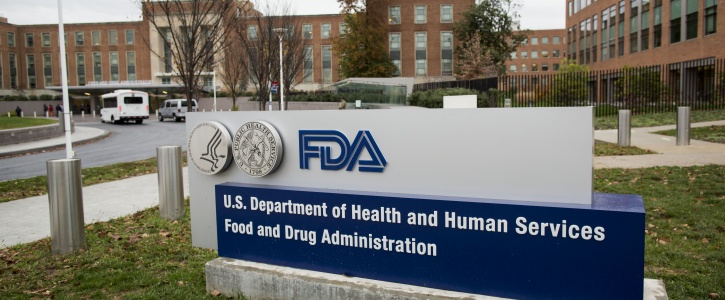 2008 yılında uzun etkili beta 2 agonist ilaçların prospektüsüne;

Yan etkilerinin olabileceği ve bu durumda hastanın doktoruna başvurması gerektiği 
                                                                           ………….ibaresi eklendi
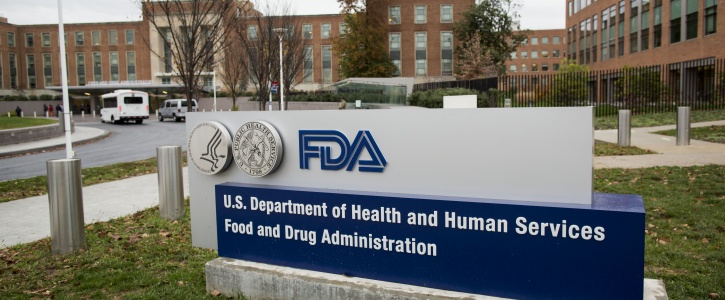 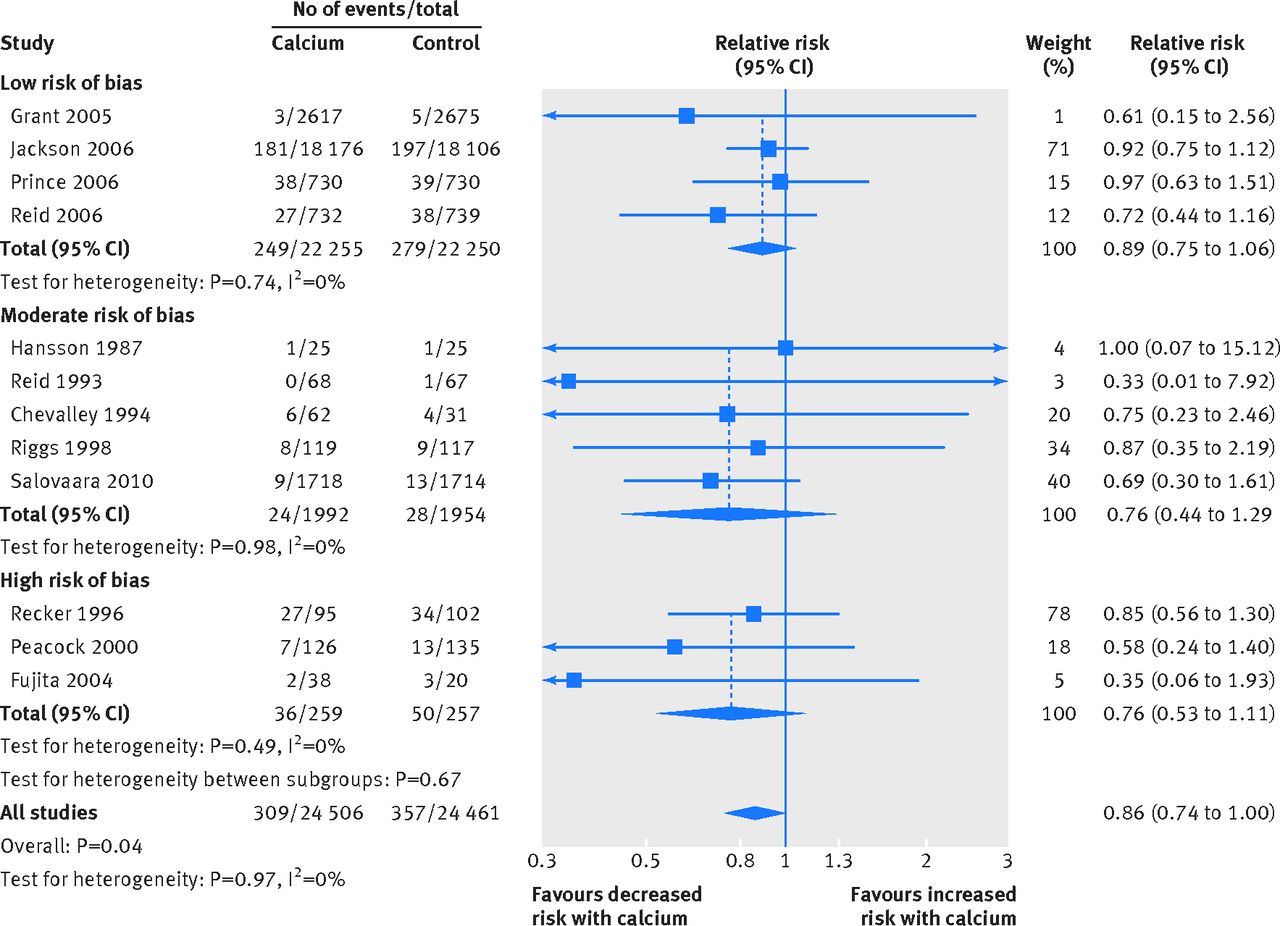 2010
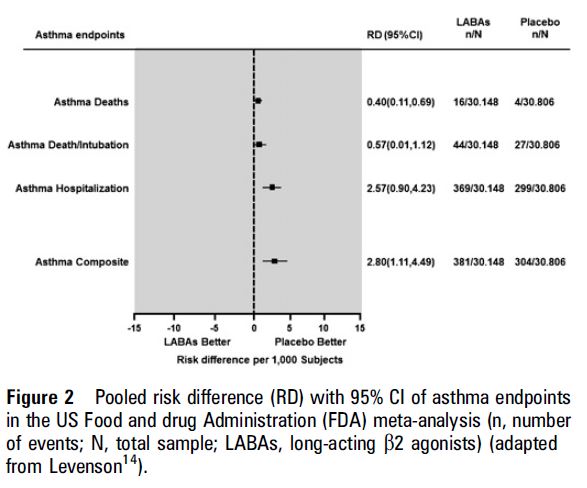 FDA meta-analiz
110 randomize kontrollü çalışma
60,954 hasta
12 hafta ve daha uzun süreli tedavi alan
Hastaların % 18 çocuk
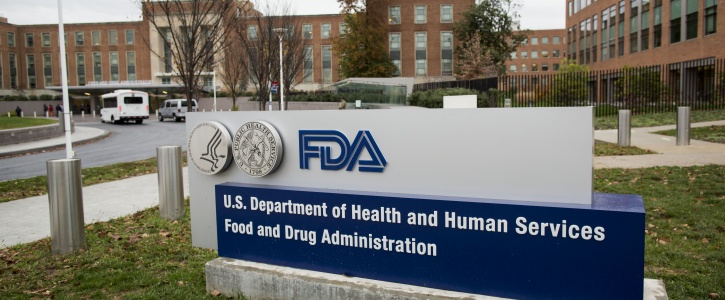 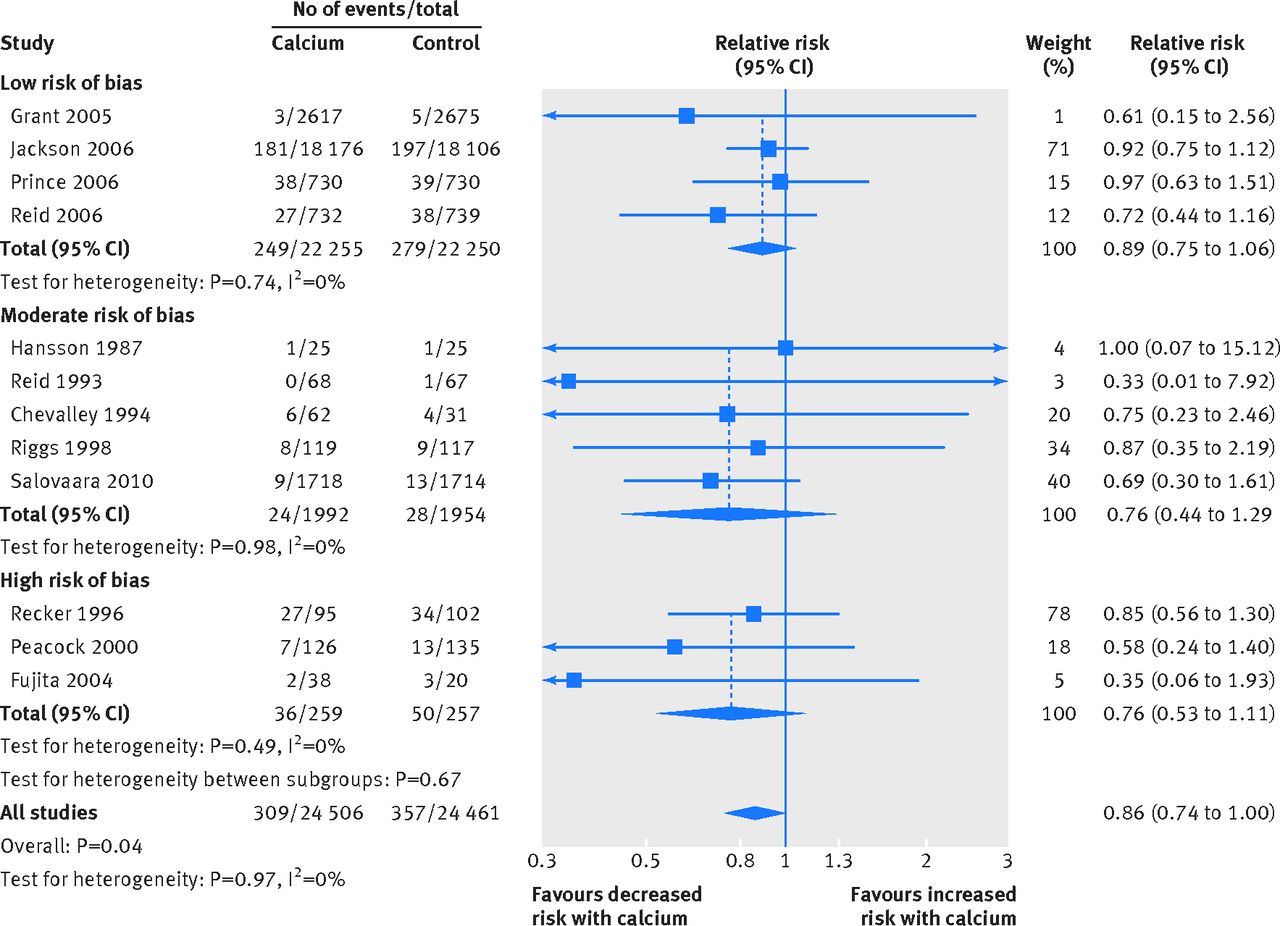 2010
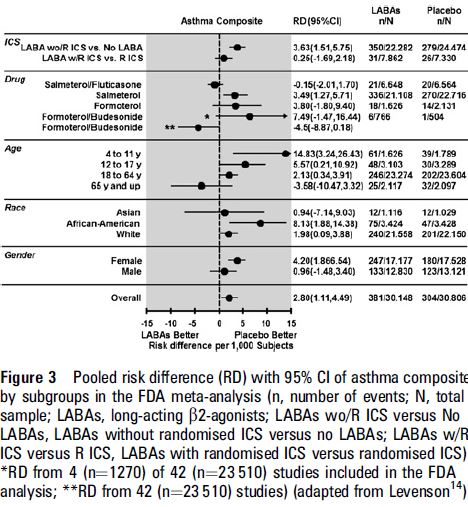 FDA meta-analiz
110 randomize kontrollü çalışma 
60,954 hasta
12 hafta ve daha uzun süreli tedavi alan
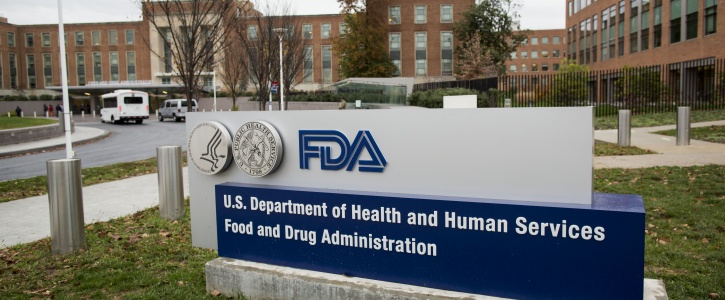 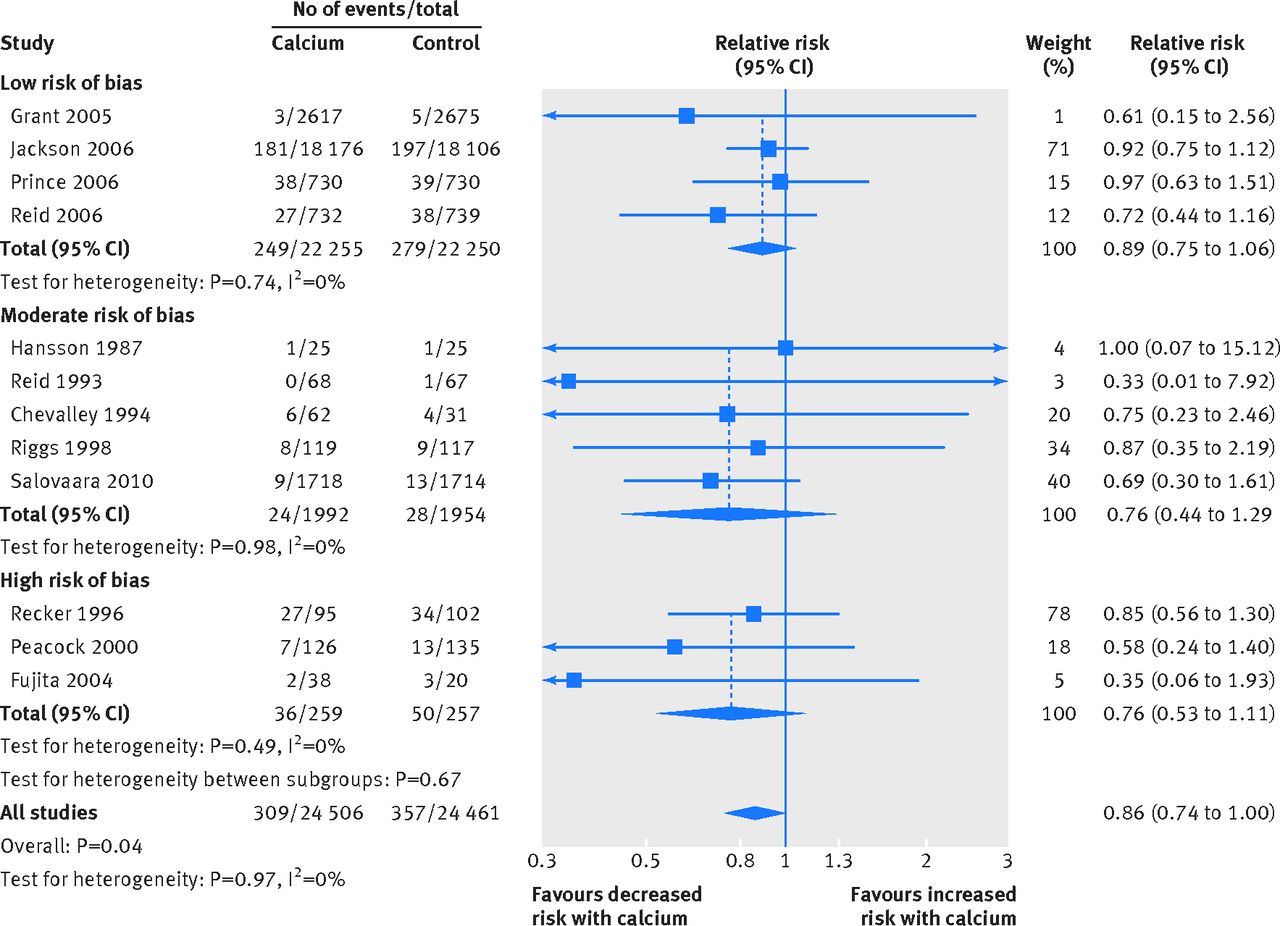 2010
FDA Önerileri
Tüm yaş gruplarında uzun etkili beta-2 agonistler tek başına kullanılmamalı, mutlaka bir inhaler steroid ile birlikte kullanılmalıdır.

Astım kontrolü sağlandıktan sonra eğer mümkünse uzun etkili beta-2 agonistler kesilip tek başına inhaler steroid ile tedaviye devam edilmelidir.

Düşük-orta doz inhaler steroid ile kontrol altına alınan hasta da uzun etkili beta-2 agonist kullanımından kaçınılmalıdır.

Hasta uyumunu garantiye almak için çocuk ve ergende inhaler steroid ve uzun etkili beta-2 agonist ayrı ayrı cihazlarla değil tek bir cihazla (fiks kombinasyon) kullanılmalıdır.
Meta analiz sonuçları
Randomize kontrollü çalışmalar 
16 meta analiz incelendi
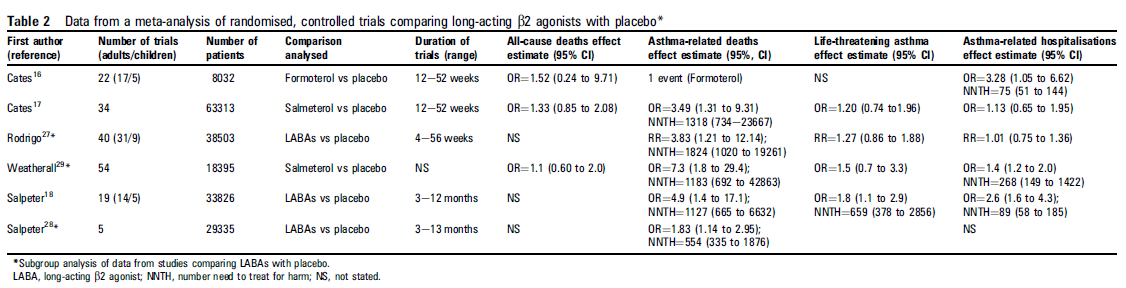 Thorax 2012;67:342e349
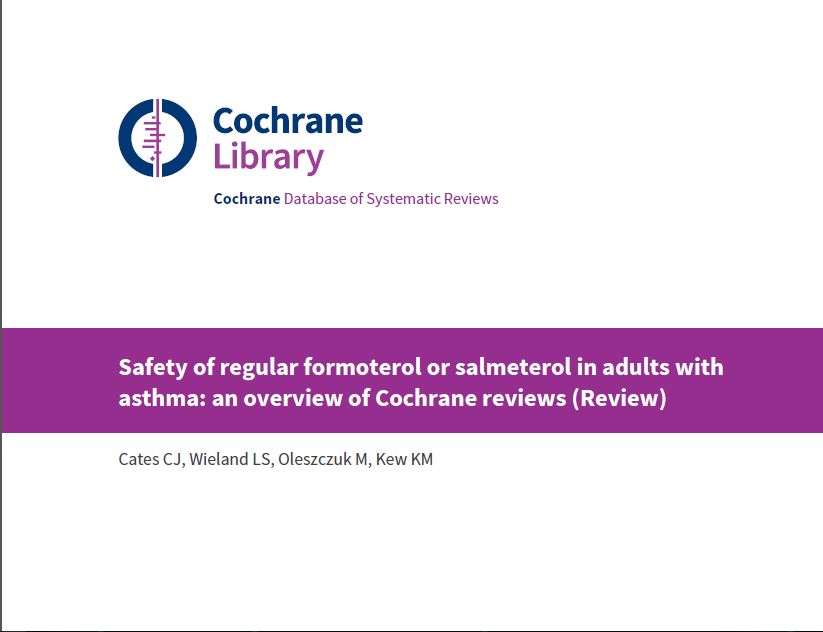 2014
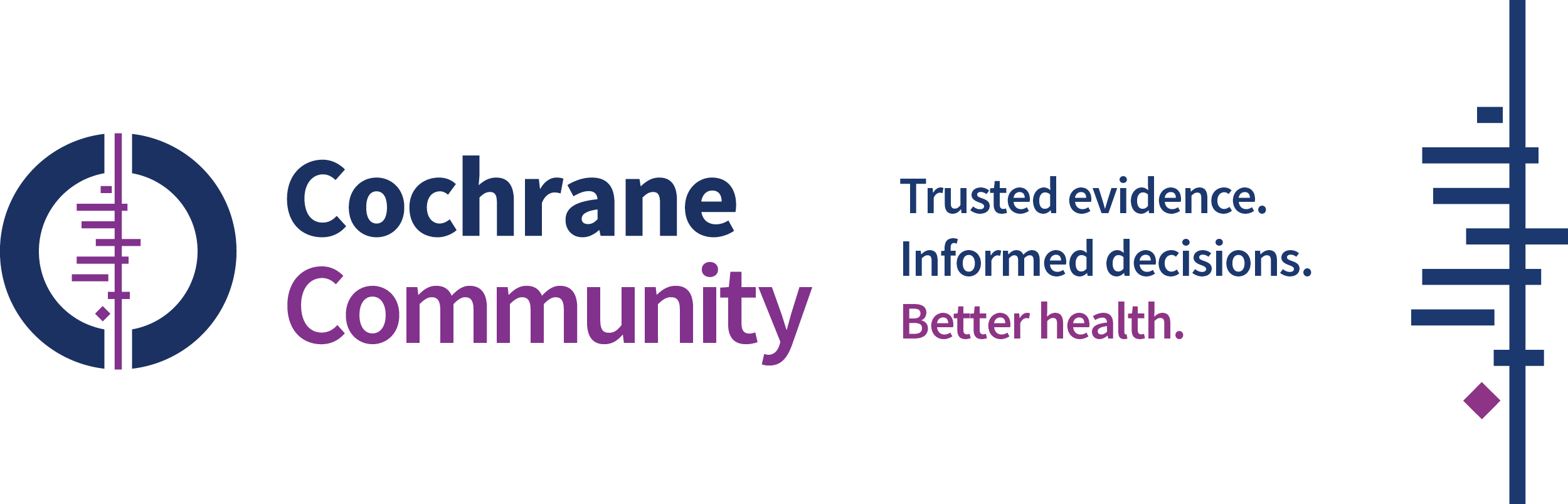 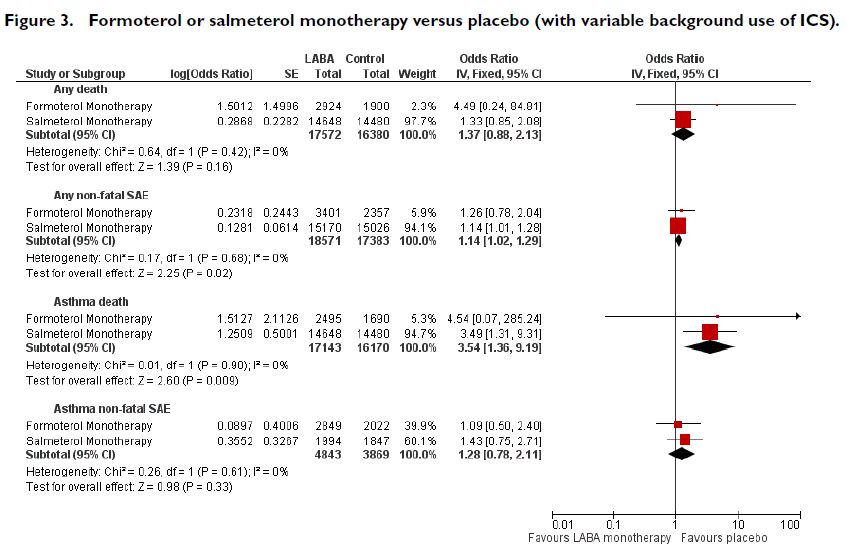 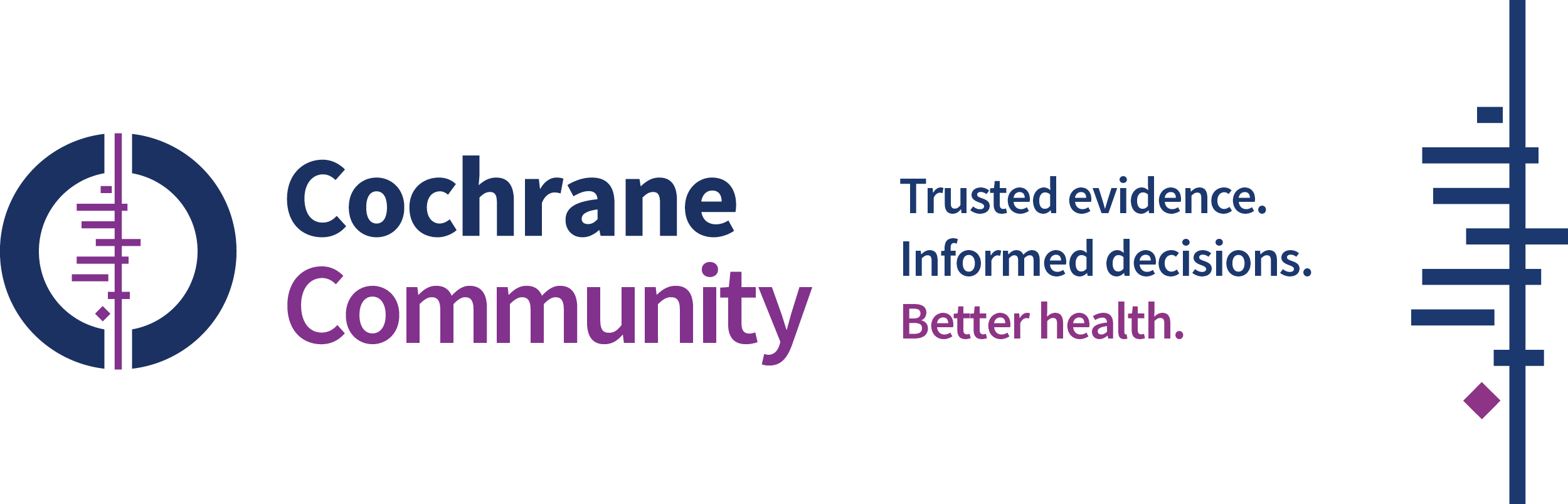 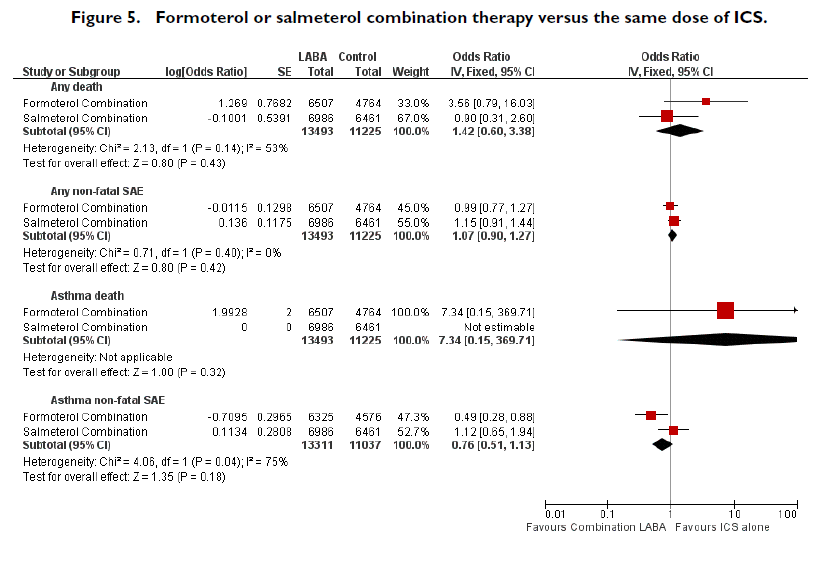 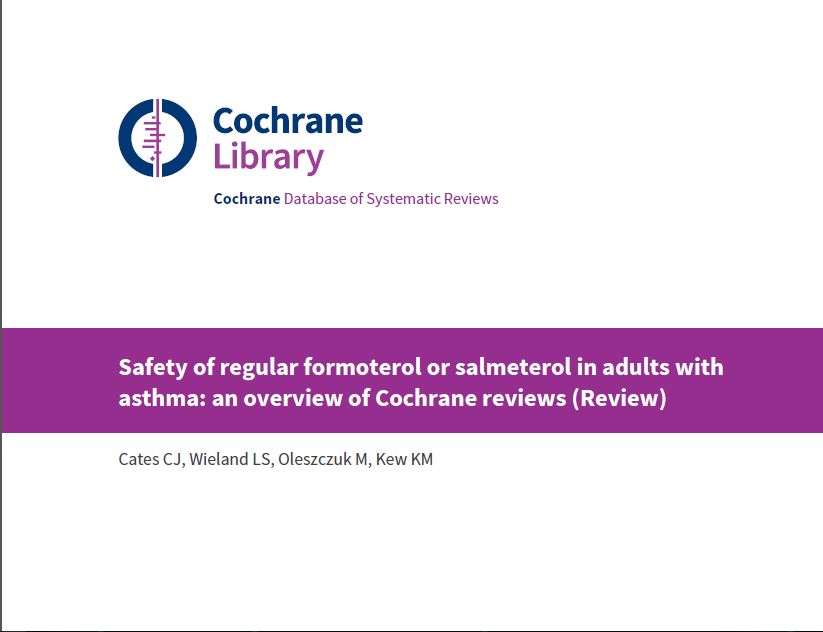 2014
sAuthors’ conclusion
UEBA’ların IKS tedavisine eklenmesi astıma bağlı ölüm riskini artırmadığı net olarak dışlanamamaktadır

Astıma bağlı ölümcül olmayan semptomlar monoterapi yerine IKS ile kombine kullanıldığında azalmaktadır.

Semptomları kontrol altına almada IKS ile birlikte kullanıldıklarında efektifler ve kombine olarak kullanılmaları  güvenlidir
NJEM -2016
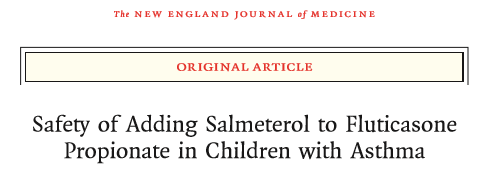 ≥12 yaş
11,679 hasta
26 haftalık izlem
4-11 yaş
6,208 hasta
26 haftalık izlem
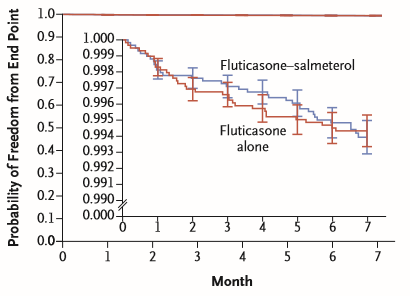 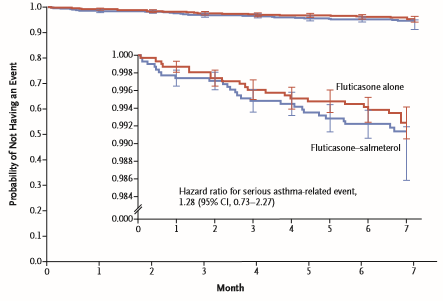 ÖZET
Düşük doz selektif KEBA kullanımı güvenli
UEBA’ler IKS ile birlikte kullanımı güvenli
UEBA’ler kesinlikle tek başına kullanılmamalı
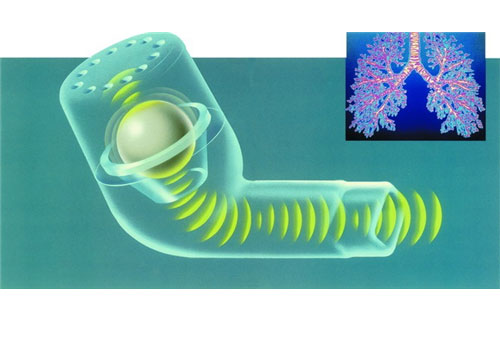 TEŞEKKÜRLER